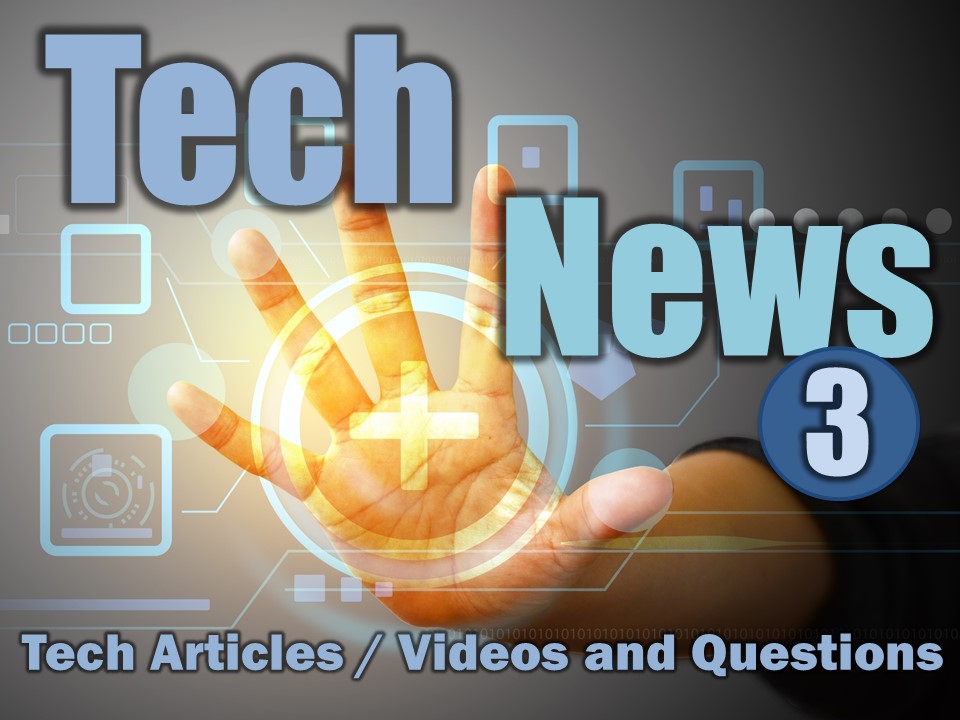 TOPICS
Inside Samsung 837: Samsung’s first North American flagship
3 key ways India’s tech community is empowering women
10 creative ways families can use Slack
You’ll soon be able to unlock and start your Volvo with your smartphone – no key required
LG’s ball-shaped robot can amuse your cat with a laser
Facebook massively boosts 360 virtual reality video resolution
Here’s how much the HTC Vive will cost and what will come in the box
Sony unveils concept devices that adapt to you, including this cute little robot assistant
Inside Samsung 837: Samsung’s first North American flagship
Describe this Samsung store in New York city using 5-10 bullet points.
Is this actually a store? Explain.

Link to article and video
http://mashable.com/2016/02/20/samsung-837-flagship/
3 key ways India’s tech community is empowering women
Describe the current male to female ratio in tech companies and how it is expected to change in the next year.
Describe Paypals ‘recharge’ program.
How are the Sheroes and Grace Hopper celebration similar?

Link to article
https://www.techinasia.com/three-ways-tech-community-empowers-women-in-india
10 creative ways families can use Slack
What is Slack? Explain.
Name and Describe 5 of the 10 easy ways parents can use Slack.

Link to article
http://mashable.com/2016/02/20/slack-parents/#jQ1wp_BpBOqU
You’ll soon be able to unlock and start your Volvo with your smartphone – no key required
Explain how Volvo owners will unlock their phones with their smartphones.
What other application is there for this technology?
Can you still get a key from Volvo if you want one?

Link to article
https://ca.news.yahoo.com/volvo-let-unlock-start-car-175656238.html
LG’s ball-shaped robot can amuse your cat with a laser
Describe how the Rolling Bot works?
Describe 2 uses for this device.

Link to article
http://mashable.com/2016/02/21/lg-rolling-bot/#ZxF7q4eqBEqN
Facebook massively boosts 360 virtual reality video resolution
Why is Facebook so interested in virtual reality?
Explain dynamic streaming.
How does Facebook envision virtual reality being used in social interactions?

Link to article
http://mashable.com/2016/02/21/facebook-doubles-down-on-virtual-reality/#s2LK5HJ5d5qL
Here’s how much the HTC Vive will cost and what will come in the box
How much more money is the HTC Vive than the Oculus Rift?
Why is the HTC Vive more money than the Oculus Rift?
Watch the 2 videos, what do you think of the experience?

Link to article and videos
http://mashable.com/2016/02/21/htc-vive-price-release-date/#aJKL8C28suqV
Sony unveils concept devices that adapt to you, including this cute little robot assistant
What is Sony’s initiative with the Xperia Concept devices?
2.  Describe each of the following devices…
Xperia Personal Assistant
Xperia Ear
Xperia Eye
Xperia Projector

Link to article
http://mashable.com/2016/02/22/sony-xperia-concept-devices/#XqRTxGmxsmql